Hydrosphere
Subtitle
Water Cycle
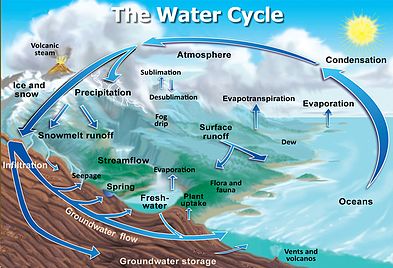 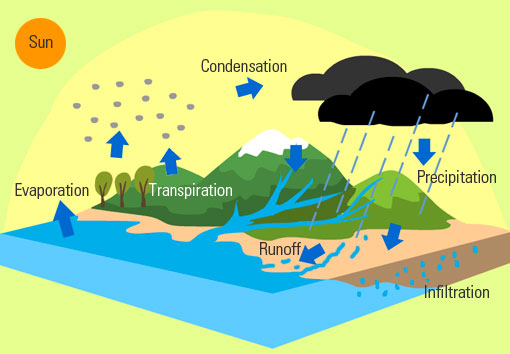 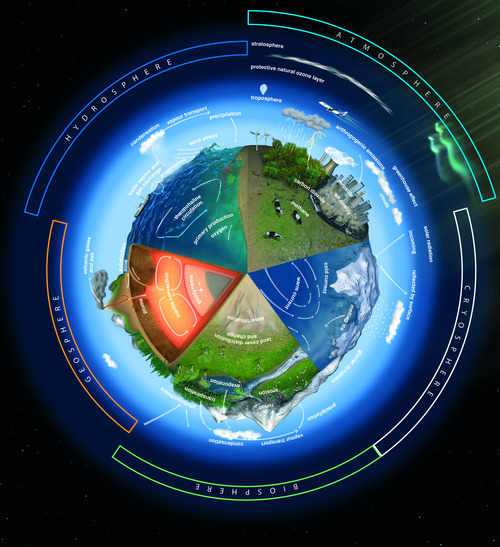 Hydrosphere
All the water found on, in, and above the planet (or dwarf planet, or satellite).
Evaporation and Water Vapor
As sunlight warms up bodies of water it causes the particles to move faster and escape into the air (water vapor)
This process is known as evaporation.
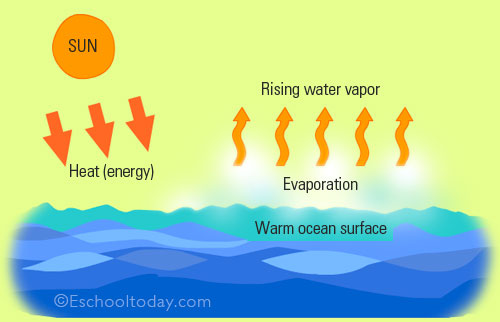 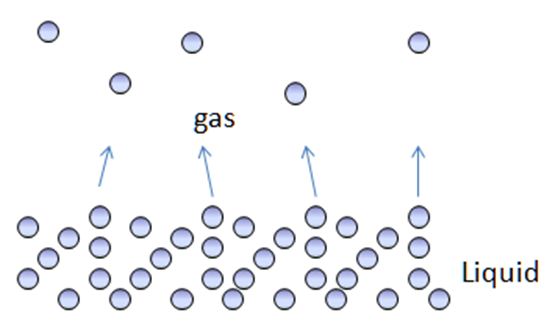 Transpiration
When water evaporates through pores in leaves.

This explains why there is more humidity in areas with more vegetation.

Fun Fact: It is believed that
 an oak tree may transpire 
 40,000 gallons of water 
 per year.
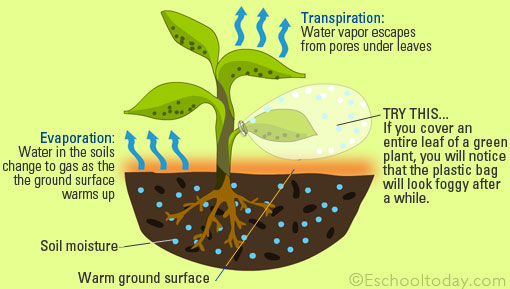 Condensation
As the water vapor moves further into the air the water vapor particles cool and slow down; forming clouds.
This is known as condensation.
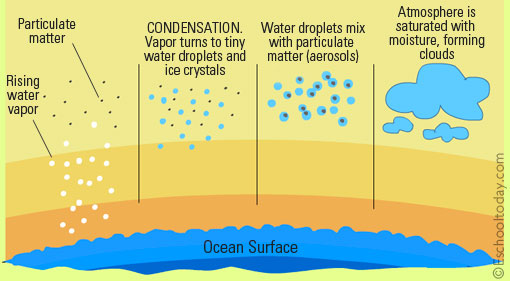 Precipitation
When cloud droplets combine over time and grow large enough and heavy they will fall to the earth in different types of precipitation.
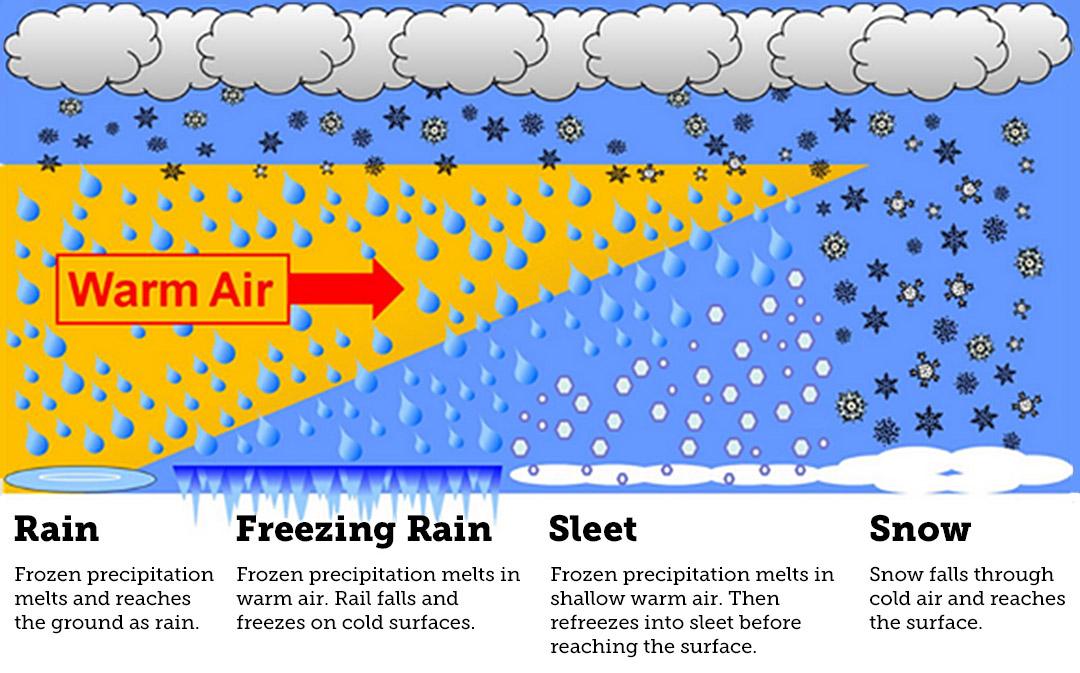 Infiltration
After water precipitates it will most likely soak into the ground.
It will either be absorbed into plant roots or continue down to the water table.
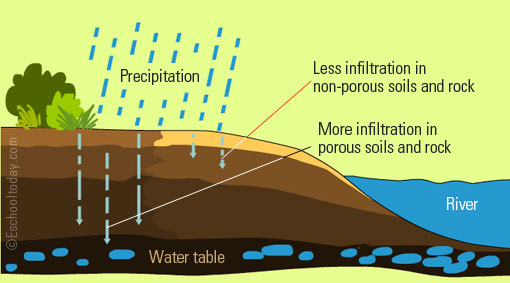 Surface Runoff
If precipitation doesn’t infiltrate the ground, nor evaporate, it will continue to move downhill towards a body of water.
About a third of the water is runoff (other 2/3 infiltrates and becomes groundwater).
Causes erosion, weathering, and water pollution.
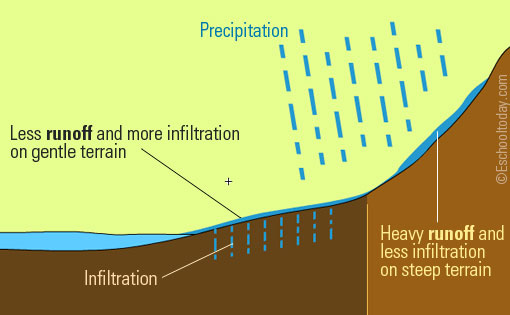 Video Review
Video Review